Probability: Tree Diagrams – no replacement
Intelligent Practice
Silent 
Teacher
Narration
Your Turn
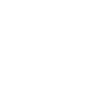 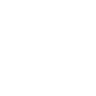 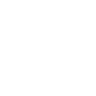 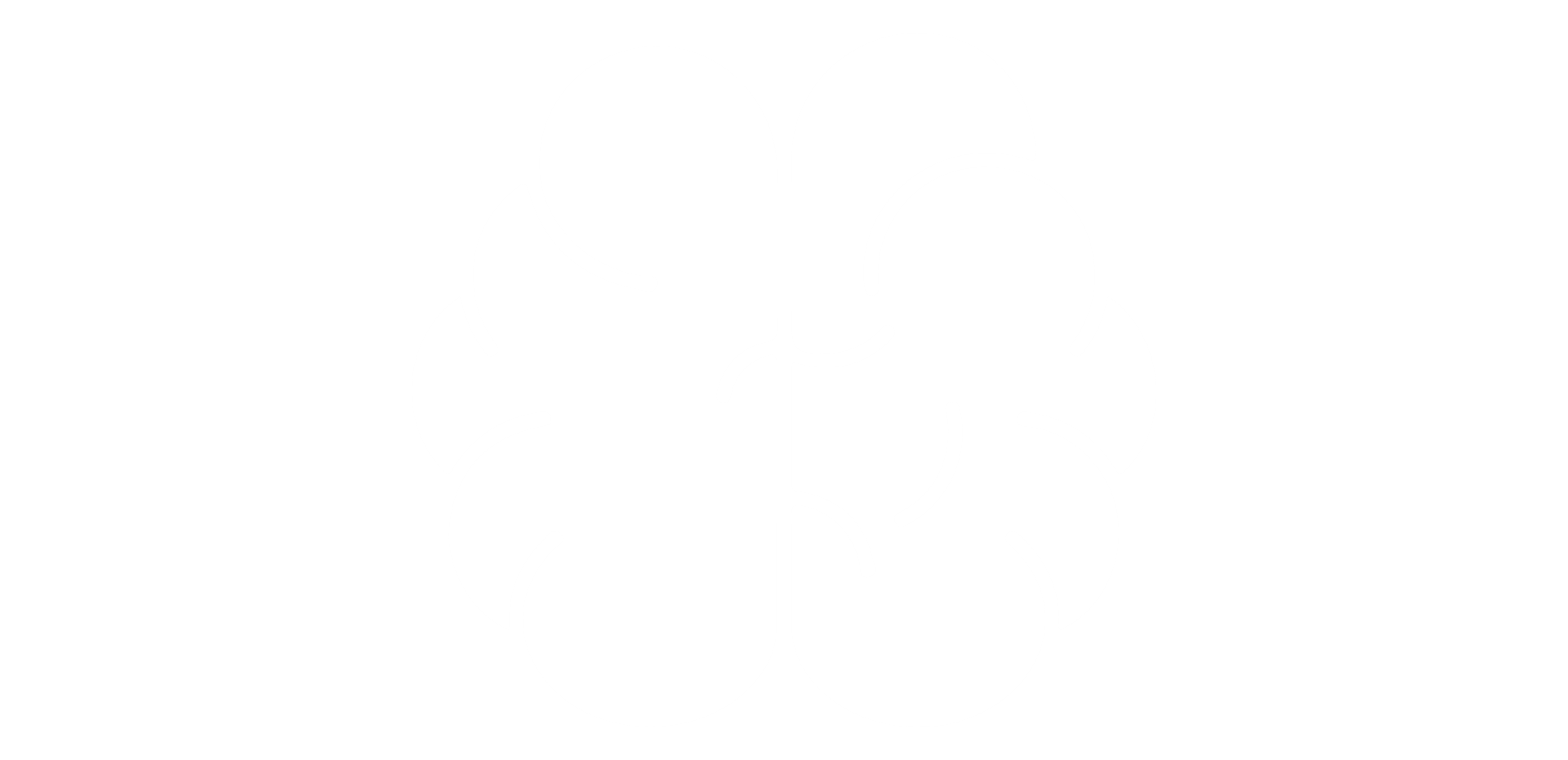 Example
For more videos visit mrbartonmaths.com/videos
Worked Example
Your Turn
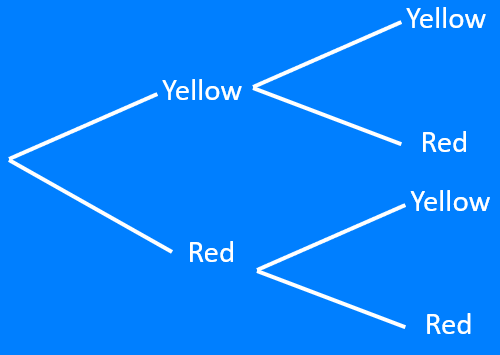 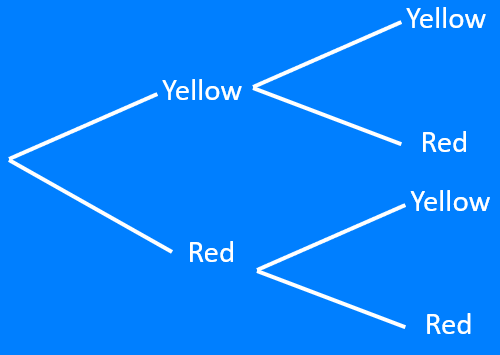 @mrbartonmaths
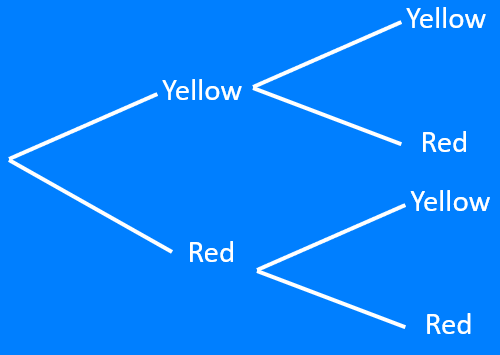 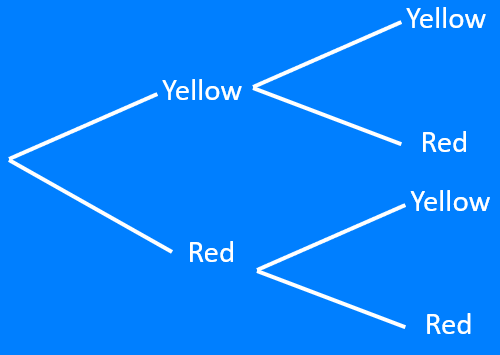 @mrbartonmaths
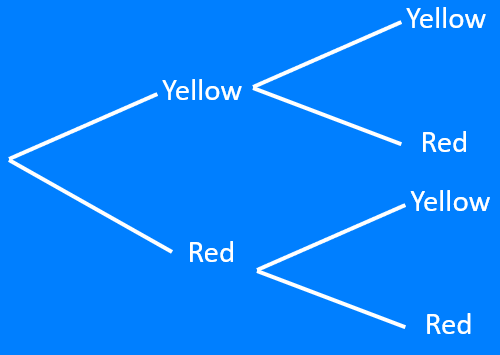 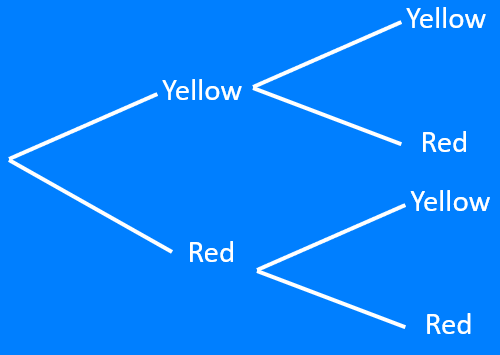 @mrbartonmaths
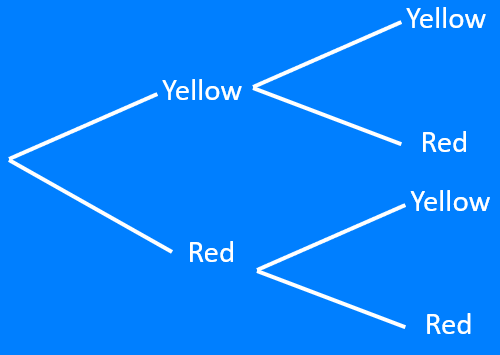 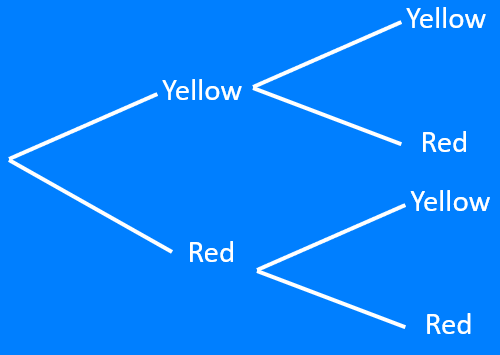 @mrbartonmaths
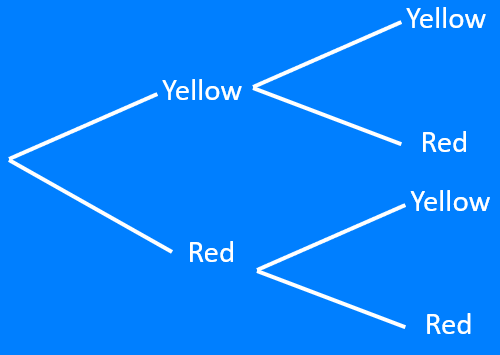 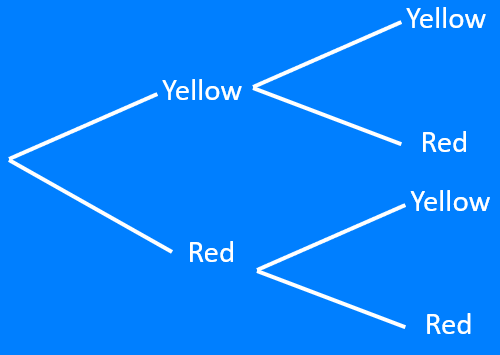 @mrbartonmaths
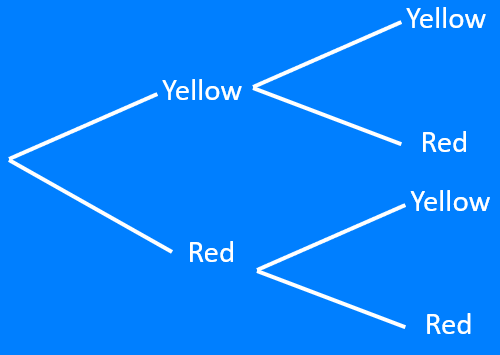 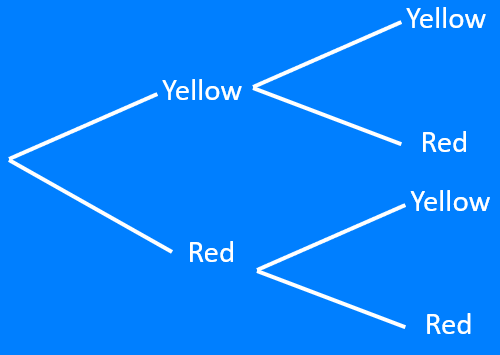 @mrbartonmaths
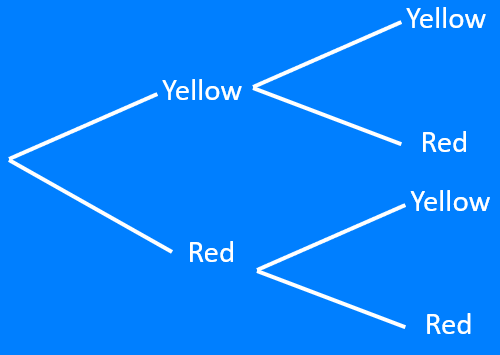 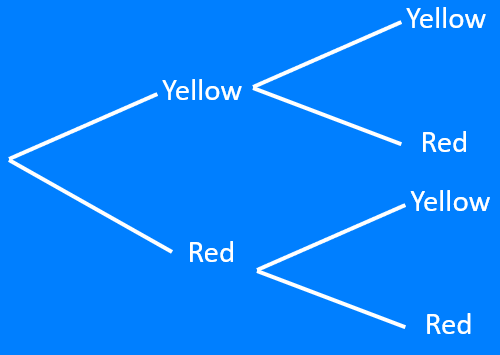 @mrbartonmaths
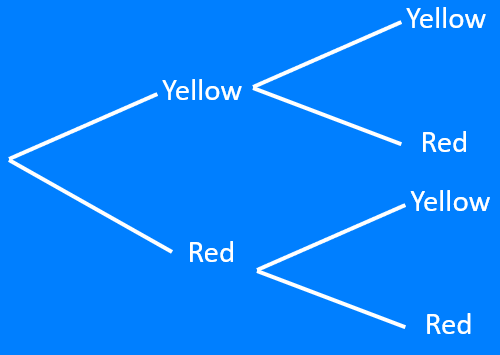 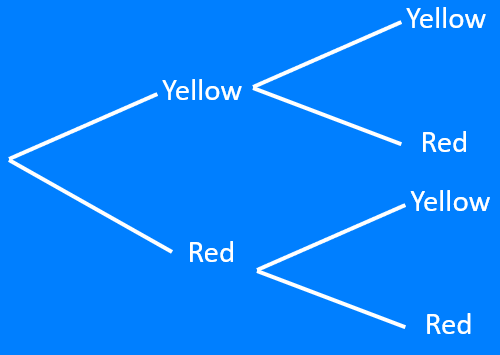 @mrbartonmaths
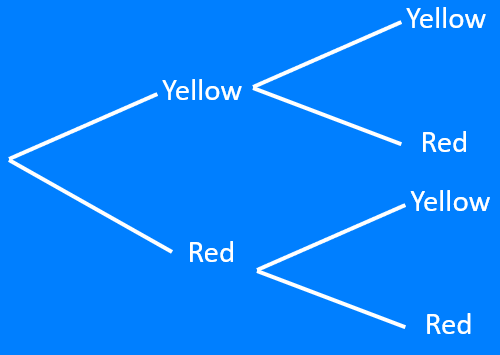 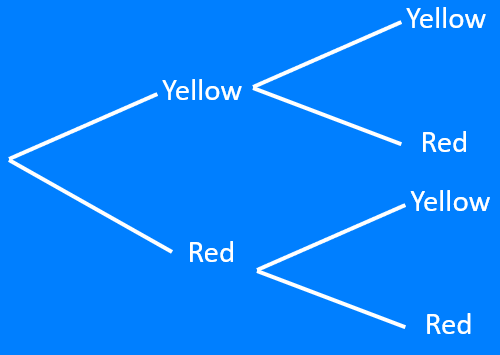 @mrbartonmaths
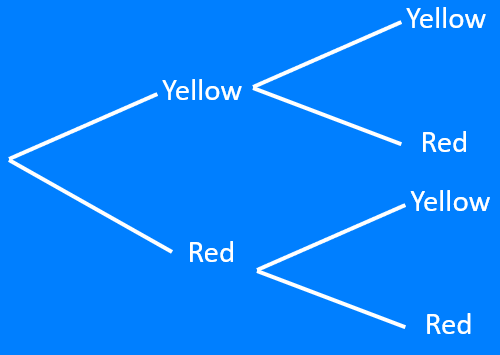 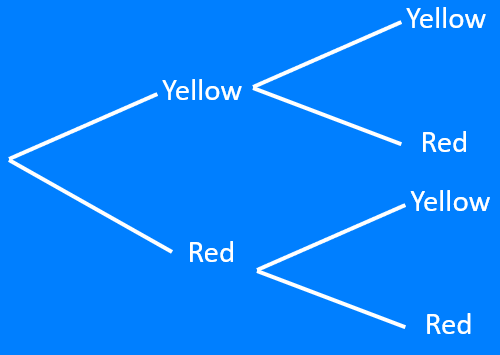 @mrbartonmaths
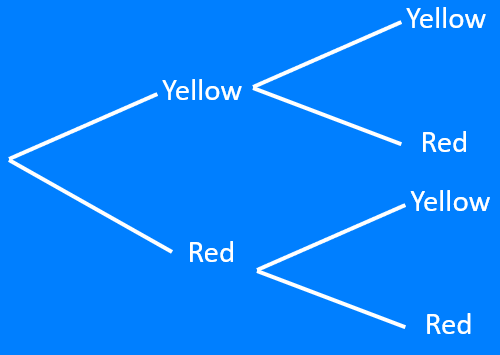 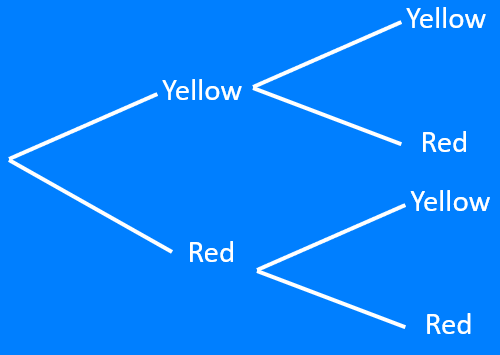 @mrbartonmaths
Yellow
Yellow
Red
Yellow
Red
Red
This is the editable tree diagram!!!!!
@mrbartonmaths